Муниципальное бюджетное дошкольное образовательное учреждение 
детский сад №9 «Солнышко»
Использование квест-технологии
  в коррекционной работе
 учителя-логопеда
Логоритмика
Су-Джок
Драматическое
творчество
Смехотерапия
Логосказка
Иновационные
формы
Мнемотехника
Биоэнергоплас-тика
Песочная терапия
Криотерапия
Квест (англ. quest) – поиск, приключение или приключенческая игра (англ. adventure game) — один из основных жанров компьютерных игр, представляющий собой интерактивную историю с главным героем, управляемым игроком.
Образовательный  квест - это специально организованный вид исследовательской деятельности, где обучающиеся осуществляют поиск информации по указанным адресам, включающий и поиск этих адресов или иных объектов, людей, заданий.
Классификация квестов
По структуре организации:
Линейный
Штурмовой
Кольцевой
По продолжительности
Кратковременные
Долговременные
По месту проведения:
Веб-квест
Живой Квест:
Пешеходный
Тематический (выездной)
Автоквест
Квест в другом городе
Квест в торговом центре
По содержанию:
Сюжетные 
Несюжетные
По назначению:

Интеллектуальный
Образовательный
Развлекательный
Социальный
По числу участников:
Одиночные
Групповые
Выбор наиболее значимых объектов
Активизация познавательных интересов
Накопление сходных впечатлений
Умение работать в группе
ДОСТОИНСТВА КВЕСТА
Унифицированная база знаний
Личная заинтересованность
Алгоритм организации и проведения
квест-игры:
Место проведения игры
Цели и задачи
Паспорт, карта
Легенда, правила, сценарий
Участники, организаторы
Задания, реквизиты
Мотивация участников
Квест-игра
Обобщение, презентация результатов
Анализ
Варианты составления маршрута
Задание - следующий пункт
Маршрутный лист
Волшебный клубок
Волшебный экран
Карта
Коррекционно-развивающие задачи:
Развитие слухового и зрительного внимания, памяти, мышления, тонкой и общей моторики, тактильных ощущений.
Совершенствование умения контролировать поставленные звуки в свободной речи.
Развитие фонематического анализа и синтеза.
Развитие умения ориентироваться в пространстве.
Совершенствование грамматического строя речи.
Развитие связной речи.
Создание положительного эмоционального настроя.
Квест-игра «Путешествие в город Правильной речи»
Организационный этап  (погружение в проблему)
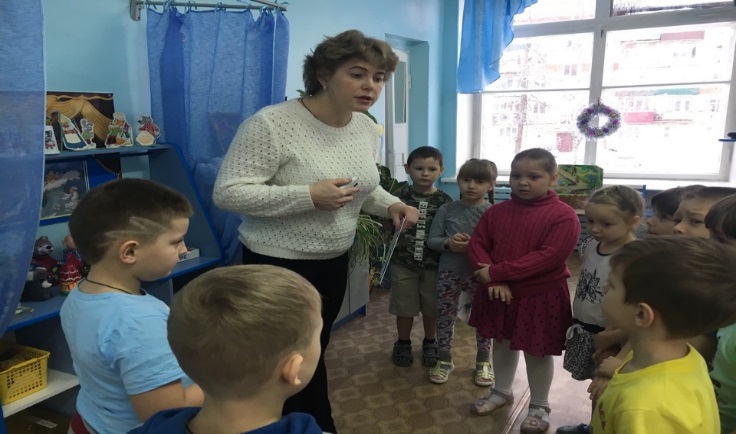 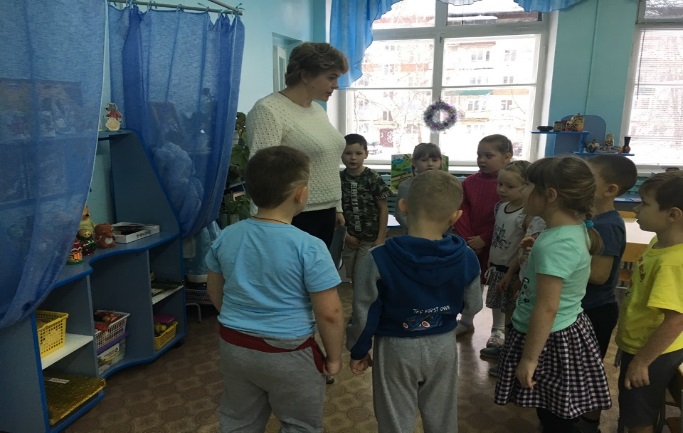 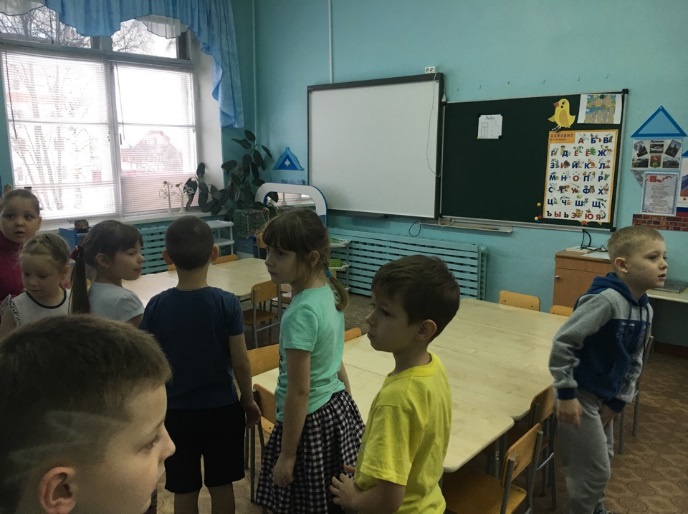 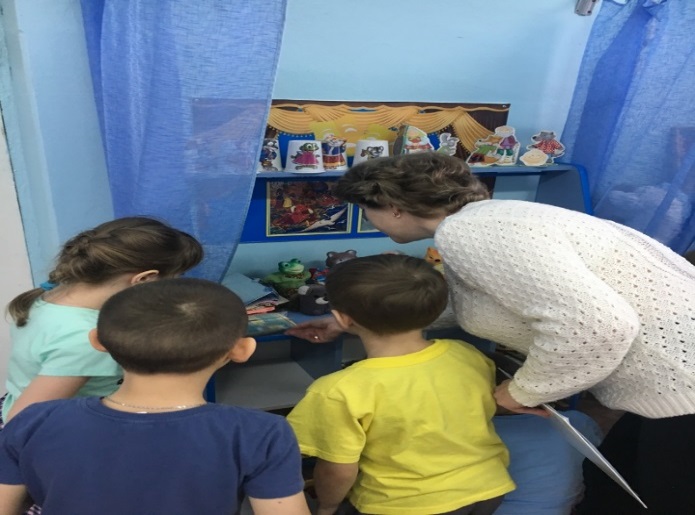 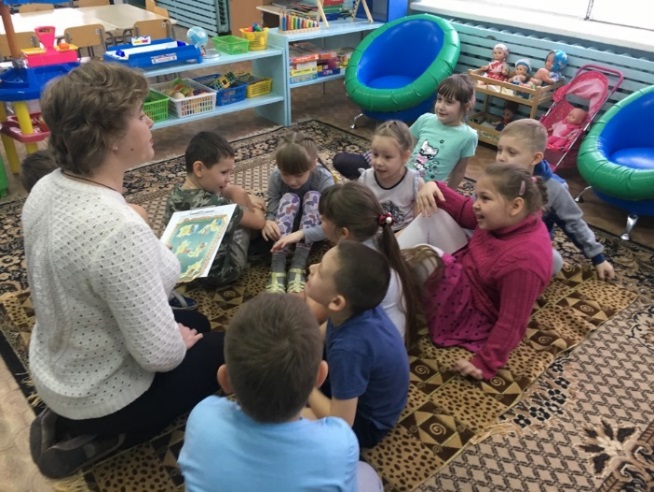 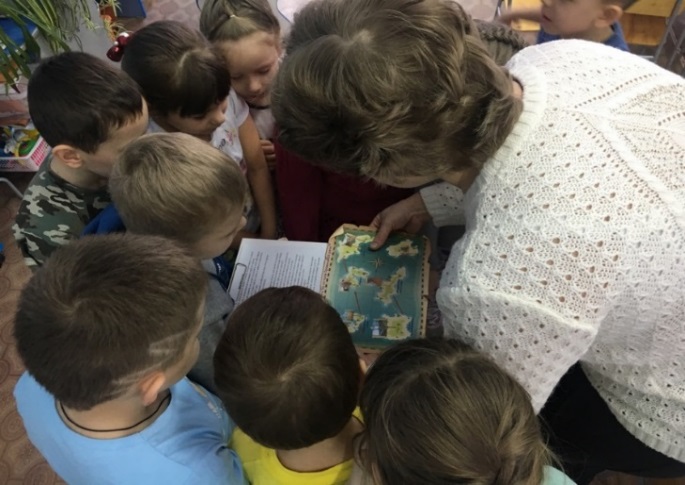 Остров «Угадай-ка»
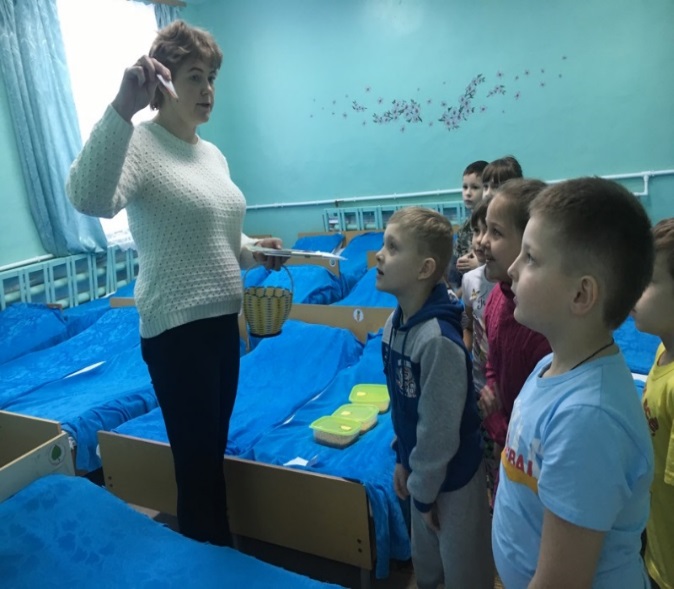 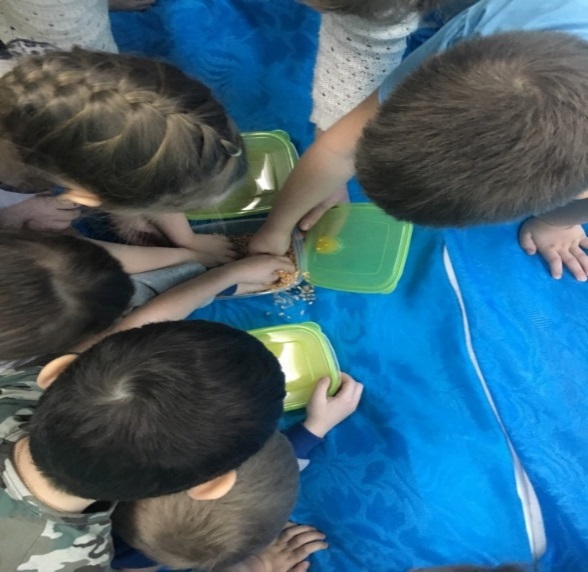 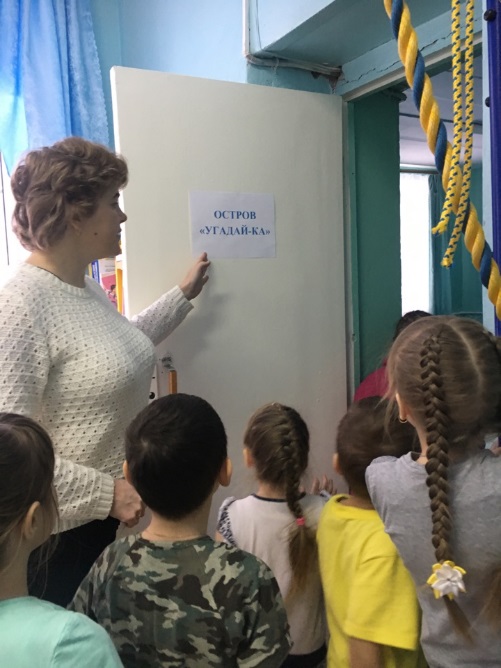 Остров «Заблудившиеся звуки»
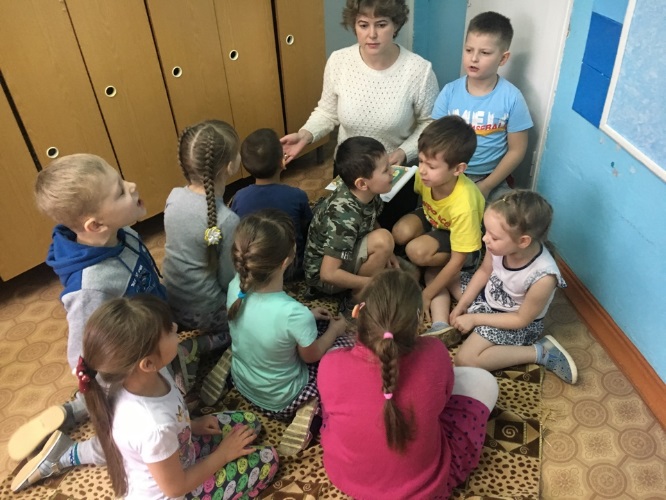 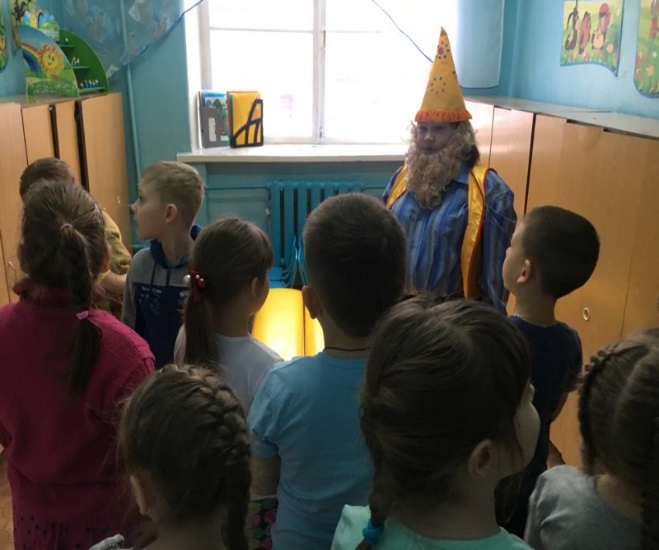 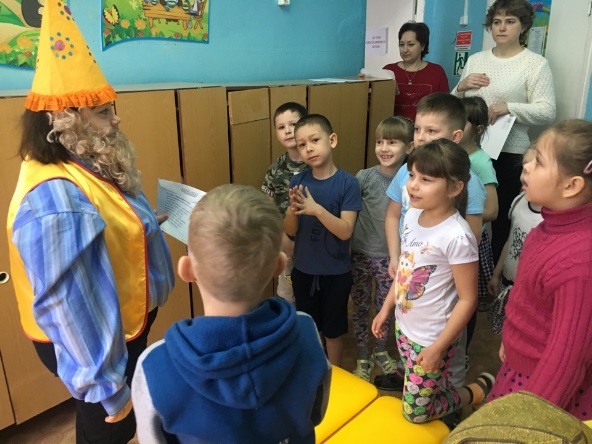 Остров «Рифмы»
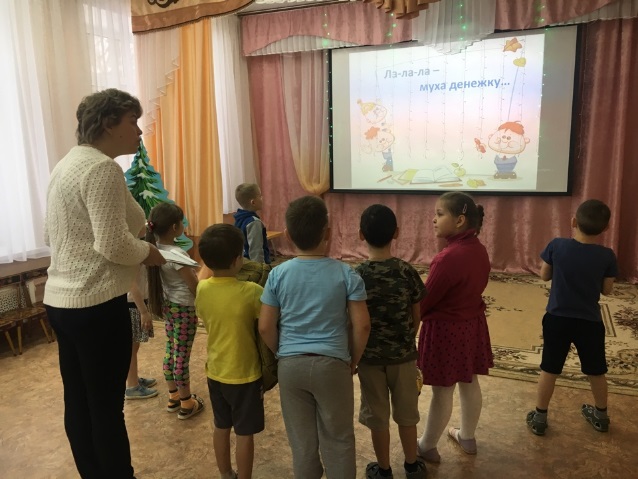 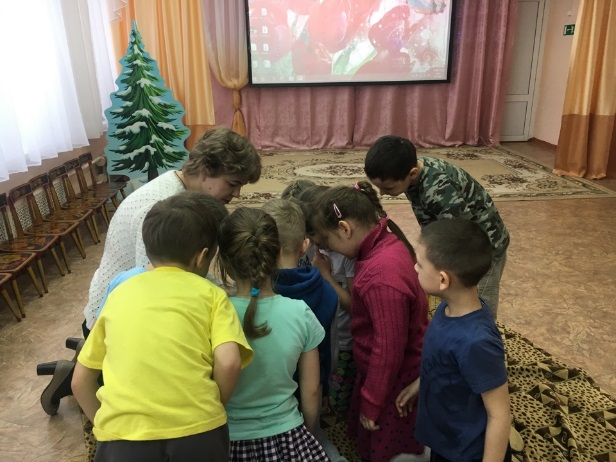 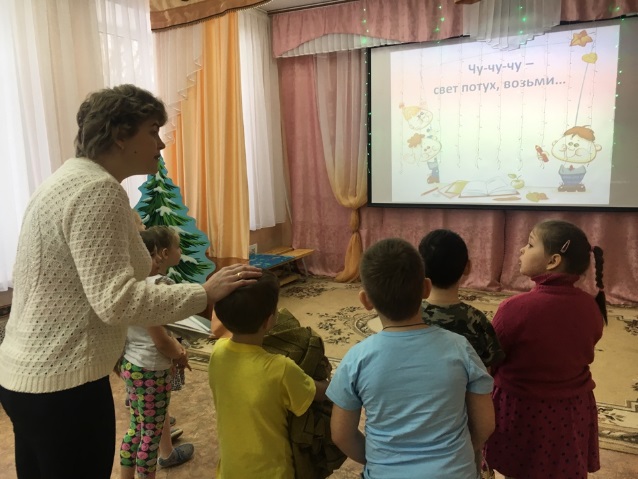 Остров «Живые, зашифрованные слова»
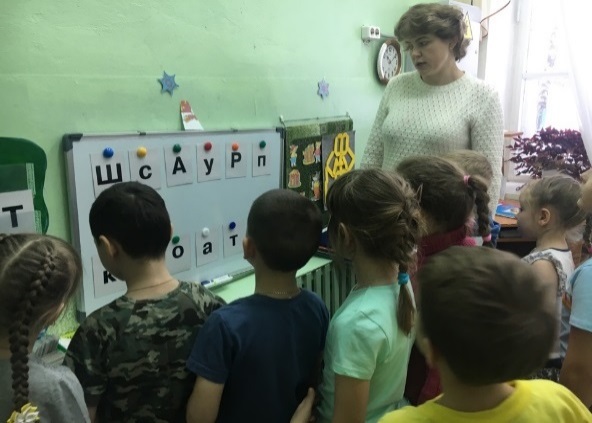 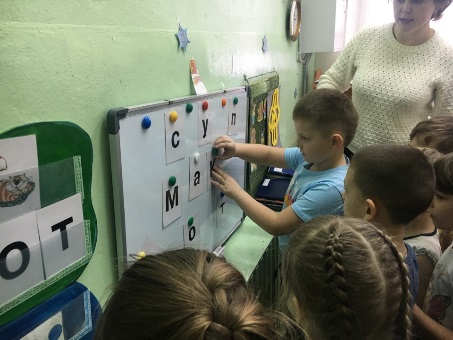 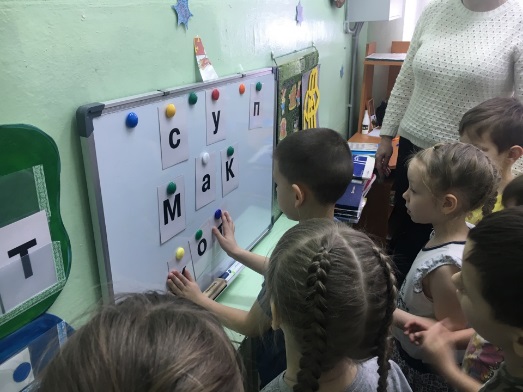 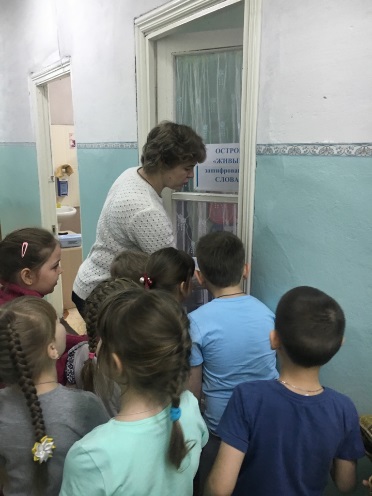 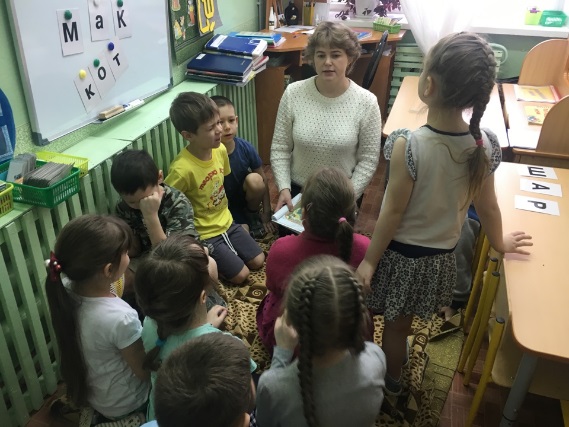 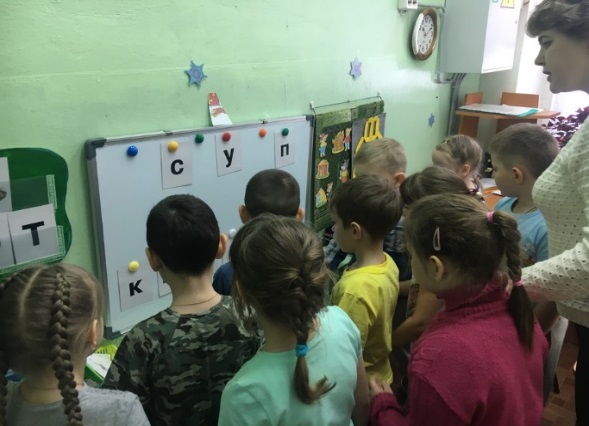 Остров «Пять ответов»
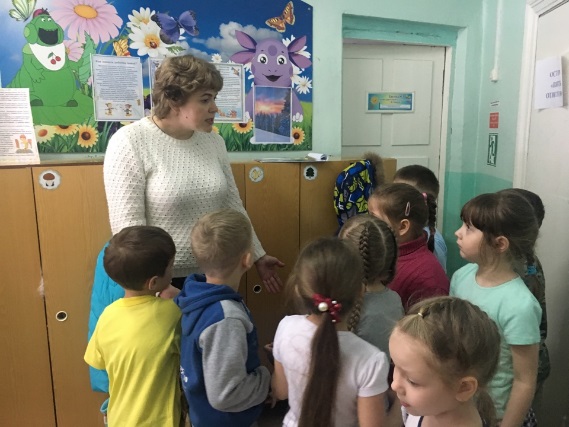 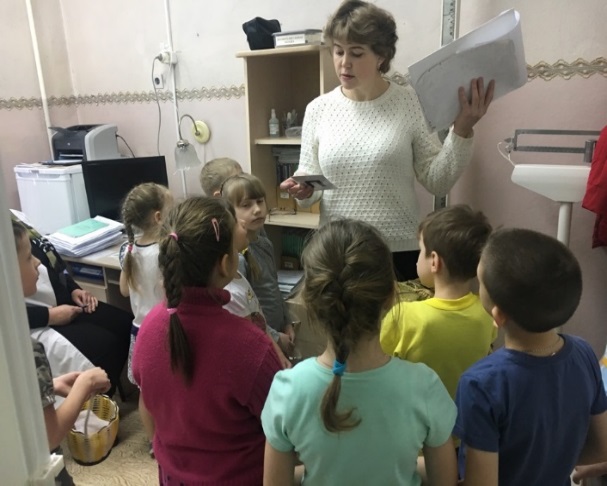 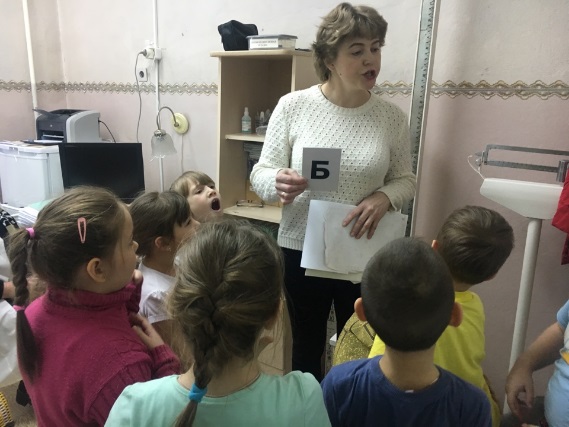 Остров «Неправильные предложения»
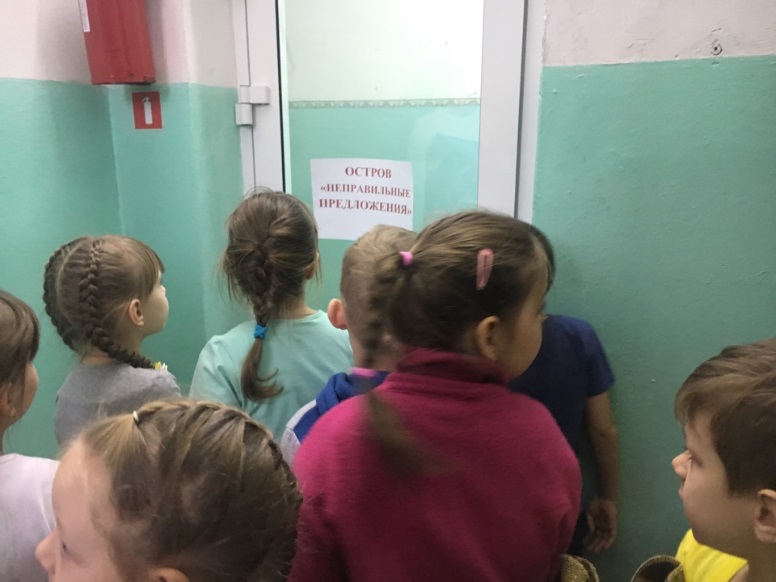 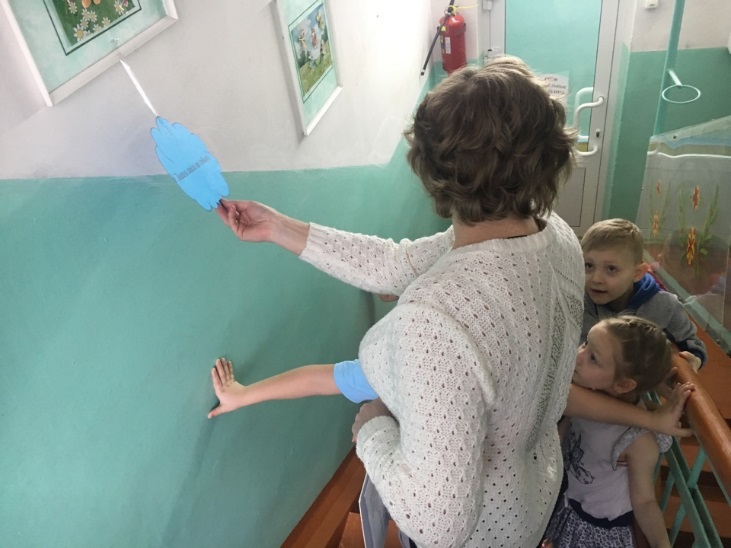 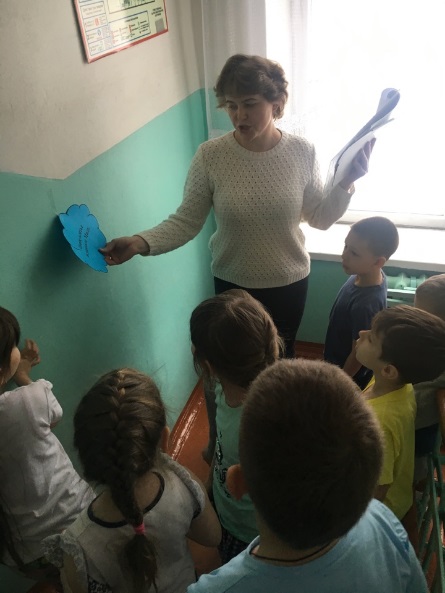 «Остров «Город Правильной речи»
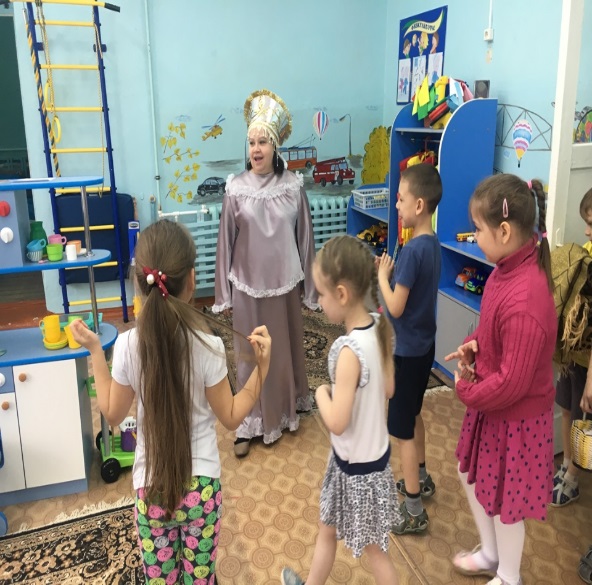 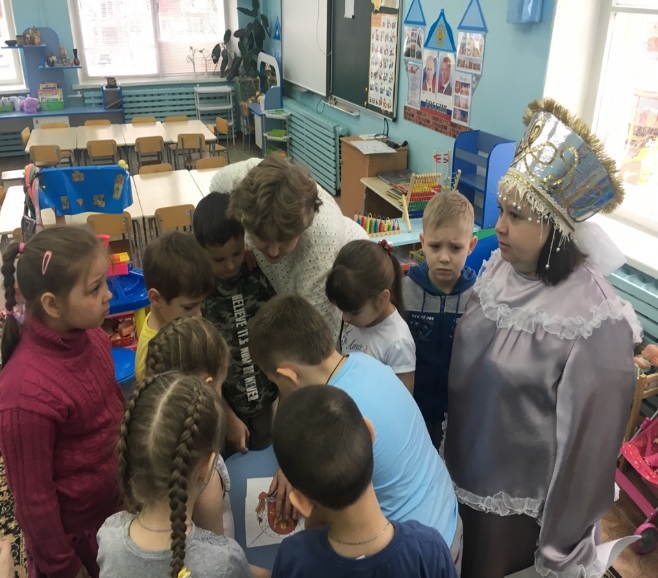 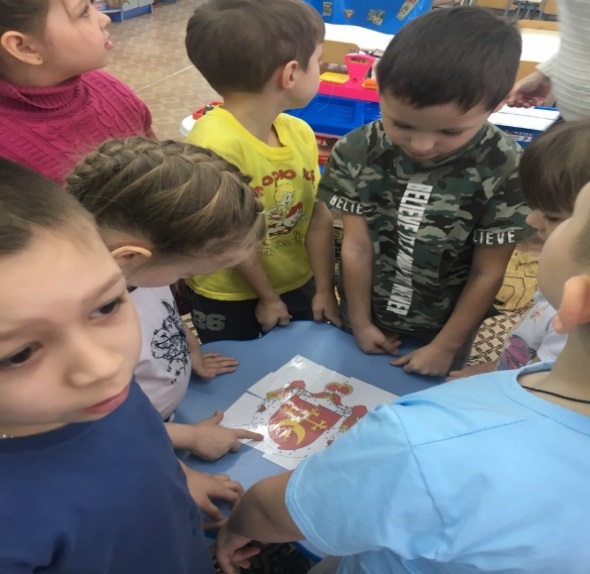 Рефлексия
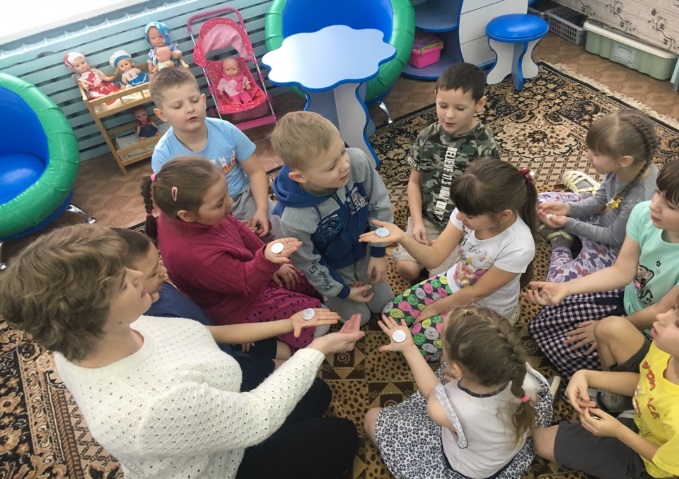 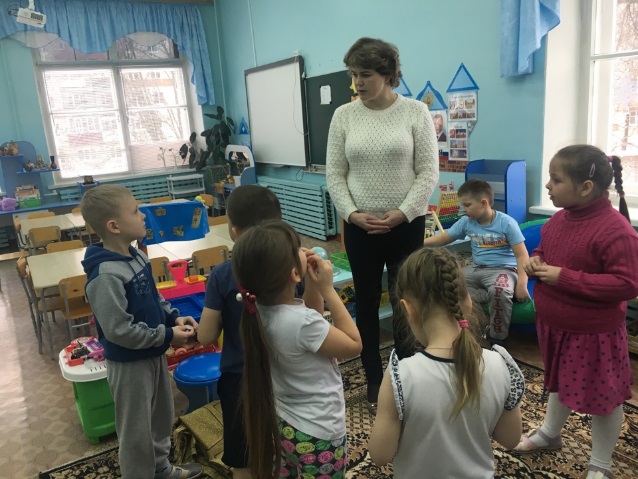 Современные требования, предъявляемые педагогическому процессу в дошкольном образовании, предполагают тесную интеграцию всех образовательных областей, широкое разнообразие форм организации детской деятельности, опираясь на постоянное сотрудничество детей и взрослых, как равноправных партнеров. И все это находит широкий отклик в грамотно построенной и проведенной квест-игре.

Образовательная деятельность в формате квест замечательно вписывается в концепцию, заданную ФГОС ДО, и становится отличной возможностью для педагога и детей увлекательно и оригинально организовать жизнь в детском саду.
Спасибо
 за 
внимание!